Волонтерский компас
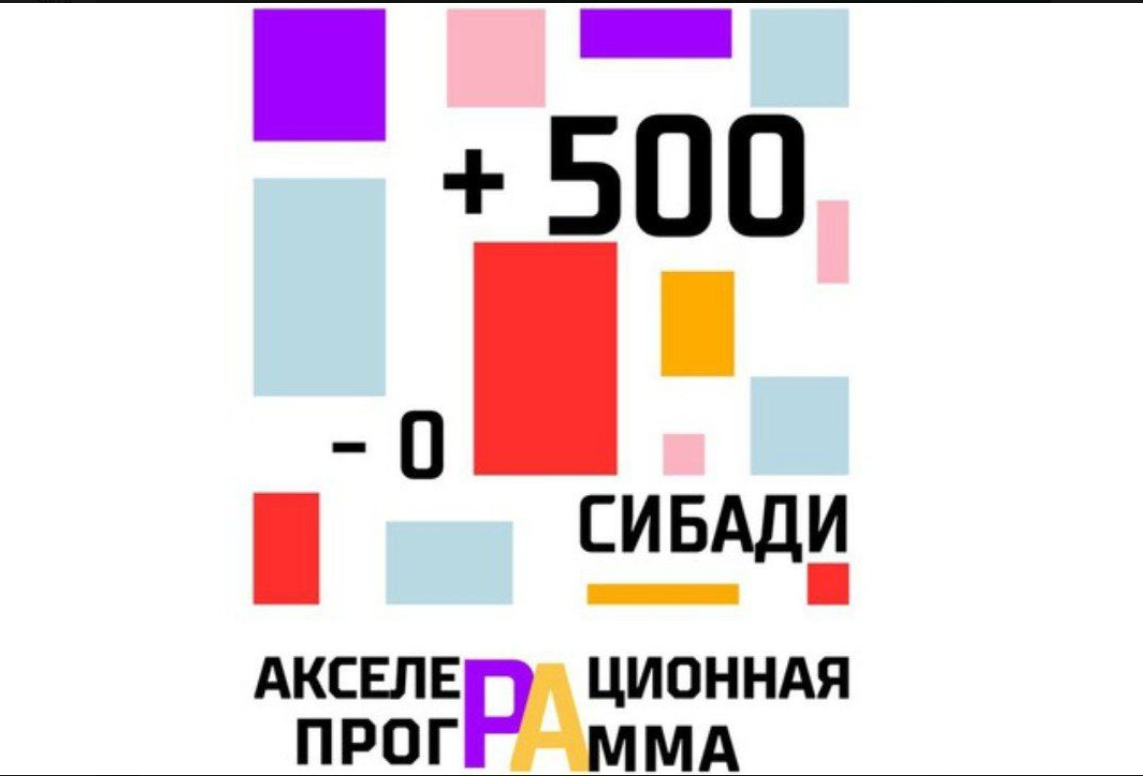 Приложение для поиска волонтеров
Актуальность проекта
Волонтерство является одним из распространенных движений в современном обществе, захватывающее и привлекающее к себе внимание людей, в особенности молодежи.
Разрабатываемое приложение, дает возможность людям, занимающихся волонтерской деятельностью удобно и быстро получать информацию о мероприятиях проводимых в их регионе.
В свою очередь организациям данное приложение помогает экономить денежные и человеческие ресурсы, связанные с поиском волонтеров.
Проблемы
Для коммерческих и некоммерческих организаций – как и где найти волонтера для мероприятия?
Для волонтера – где найти удобный ресурс, в котором содержится информация о большинстве мероприятиях, в которых можно поучаствовать?
Для нуждающегося – куда можно обратиться за помощью, или разместить объявление о сборе средств?
Решение
Если вы представляете интересы организации:
Доступ к приложению в котором можно оставить заявку на поиск волонтера
Если вы волонтер:
Доступ к информации о всех волонтерских мероприятиях вашего региона
Возможность создать аккаунт, с информацией о вашей деятельности
Если вам необходима помощь:
Возможность разместить объявление о помощи или сборе средств
Рынок
TAM
6 600 000 волонтеров по всей России
1 546 волонтерских организаций 
SAM
300 000 волонтеров по Омской области
122 волонтерские организации разных направлений
SOM
10 000 пользователей к 2026 году
Бизнес-модель
Партнеры
Коммерческие организации / Общественные движения / Гранты и субсидии от государства / Локальные бизнесы
Ценностное предложение
Получение доступа к ресурсу, на котором собрана вся информация о мероприятиях и волонтерах выбранного региона
Взаимоотношения с клиентом
Мобильное приложение
Сегменты клиентов
Волонтеры / Представители организаций / Институты / Школы
Расходы
Затраты на разработку приложения и штаб работников
Доходы
Система подписок
Команда
Планы развития
?
Контакты